ATIVIDADES COM FOCO NO ACOMPANHAMENTO DAS APRENDIZAGENS
Atividade de Ciências – 7º Ano
Composição do ar

HABILIDADE:

(EF07CI12) Demonstrar que o ar é uma mistura de gases, identificando sua composição, e discutir fenômenos naturais ou antrópicos que podem alterar essa composição
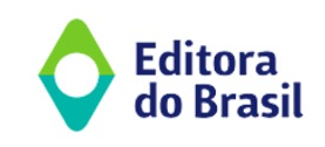 Atividade de Ciências – 7º Ano
A respeito disso, assinale a alternativa correta:
Por se tratar de um processo natural, o ser humano nada poderá fazer para reverter essa situação de desequilíbrio, já que mesmo que ele pare de emitir mais gases de efeito estufa, a natureza continuará a reter o calor dos raios solares.
O homem, por ter intensificado um processo natural, deve reverter tal malefício a partir do uso de fontes de energias renováveis, abolir o uso de petróleo e seus derivados (assim como demais fontes energéticas poluidoras), além de promover a defesa ao meio ambiente ecologicamente equilibrado.
Nada deve ser feito em relação à intensificação do efeito estufa, pois, caso houvesse algum movimento contrário, a temperatura da superfície da Terra diminuiria drasticamente causando a extinção de diversos seres vivos.
A humanidade somente conseguirá reverter seus danos em relação à emissão de gases de efeito estufa quando uma nova tecnologia for inventada de forma que não se necessite mais do uso de petróleos e seus derivados. 
O homem deve diminuir a emissão de gases de efeito estufa, assim como desenvolver uma tecnologia inovadora que desacelere o processo natural de absorção e reflexão da energia solar para que possa conter os problemas relacionados a esse fenômeno.
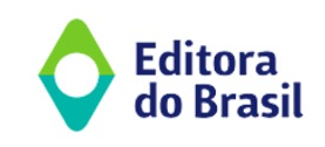 Atividade de Ciências – 7º Ano
Nesse contexto, assinale a alternativa correta:
A humanidade, por consumir oxigênio, tem esgotado esse gás, dificultando a vida de outros seres vivos.
O gás carbônico (CO2) também é componente natural da atmosfera. Assim, seu aumento não traz riscos à vida.
O gás carbônico (CO2) também é componente natural da atmosfera, mas a atividade industrial humana pode aumentar suas quantidades, prejudicando o clima e a vida no planeta Terra.
O oxigênio, compondo mais de 20% da atmosfera, permite, por isso, que respiremos mesmo se estivermos a centenas de quilômetros de altura.
A expressão "ar rarefeito" diz respeito aos tipos raros de gás (como os gases nobres) encontrados nas camadas mais altas da atmosfera.
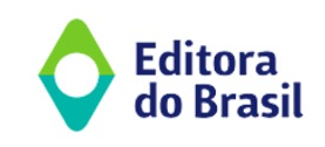 Atividade de Ciências – 7º Ano
Considerando essas informações, assinale a alternativa que não corresponde à realidade:
A variação da pressão atmosférica é um dos motivos pelos quais jogadores de futebol brasileiros têm mais dificuldade de respirar quando enfrentam times estrangeiros em cidades de maior altitude, como na Bolívia.
O ser humano pode flutuar facilmente a 500 Km de altitude, pois há pouco ar para empurrar o indivíduo para baixo.
Cozinhar um alimento pode ser uma experiência diferente em Recife e em Parinacota - cidade chilena a aproximadamente 4.400 metros de altitude -, pois a água ferve a diferentes temperaturas dependendo da altitude em que se encontra.
Se o planeta Terra fosse maior em volume total, mas a quantidade de ar não mudasse, a respiração humana seria prejudicada em todos os lugares.
A pressão atmosférica é relevante para o voo de aeronaves e também de passarinhos.
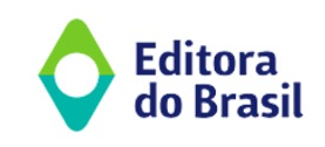 Atividade de Ciências – 7º Ano
A troposfera é a camada que se encontra a aproximadamente 500 Km acima da superfície terrestre, sendo a última camada atmosférica conhecida.
A camada mediana da atmosfera é chamada de estratosfera, a qual tem início por volta de 50 Km acima da superfície da Terra e tem uma temperatura que pode atingir - 90 °C.
A estratosfera é a camada que vai de 10 a 50 Km acima da superfície da Terra, a qual possui pouco ar, onde se encontra a camada de ozônio.
A termosfera é a camada mais superficial da Terra, onde encontra-se a maior quantidade de ar e matéria viva. Ela se estende até uma altitude de 15 Km, aproximadamente.
A termosfera é a camada mais externa da atmosfera, onde as temperaturas atingem até 100 °C a uma altitude de 80 Km.
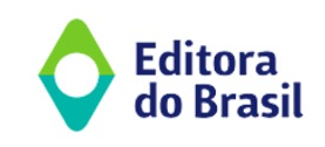